ALPS処理水関連の輸入規制強化を踏まえた水産業の
特定国･地域依存を分散するための緊急支援事業
令和５年度補正予算案額 89億円
福島復興推進グループ
総合調整室
資源エネルギー庁
原子力発電所事故収束対応室
事業スキーム（対象者、対象行為、補助率等）
事業の内容
事業目的
ALPS処理水の海洋放出以降の一部の国・地域の輸入規制強化等を踏まえ、科学的根拠に基づかない措置の即時撤廃を求めていくとともに、全国の水産業支援に万全を期すべく、特定国・地域依存を分散し、持続的・安定的に水産業のなりわいや事業が継続できるよう、水産業の新たな需要構造を構築することを目的とする。
具体的には、ホタテ等の輸出減が顕著な品目の国内外の販路拡大や一時買取・保管、地域の拠点となる加工施設の整備を支援する。
（１）新規需要開拓等事業
補助(定額)
補助(定額)
国
事業事務局
民間企業等
（２）国内販路拡大等支援事業
補助
(定額、1/2、2/3)
補助(定額)
国
民間企業等
民間企業等
（３）地域の加工拠点整備事業
事業概要
輸出先の転換対策
（１）新規需要開拓事業
漁業者団体、加工業者等に対して輸出減が顕著な品目（ほたて等）の一時買取･保管や海外を含む新規需要開拓を支援。
（２）国内販路拡大等支援事業
自治体・企業等が学校給食・子供食堂や社員食堂等へ水産物を提供する際の食材調達費･加工費･運送費等を支援。
販売促進PRや直売会の開催、新商品開発、インターネット販売を開始する際のECサイト登録料･水産物の送付料を支援。
国内加工体制の強化対策
（３）地域の加工拠点整備事業
広く地域のホタテ加工に貢献し、欧米等海外への輸出の拠点となる「地域の加工拠点」の整備費用を支援。
補助(定額)
補助(1/2)
国
民間企業等
民間団体等
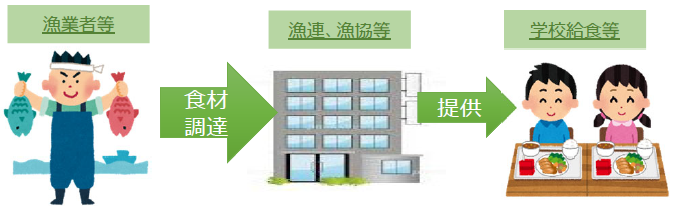 食堂等
成果目標
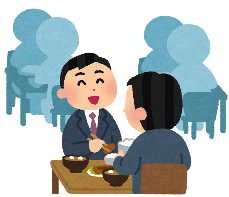 水産業の新たな需要構造を構築することを通じて、ALPS処理水関連の禁輸措置による影響を乗り越え、持続的・安定的になりわいや事業が継続できることを目指す。
漁業者等
民間企業等